Ordinea efectuării operațiilor și a folosirii parantezelor
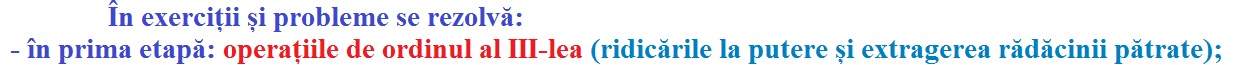 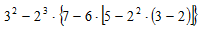 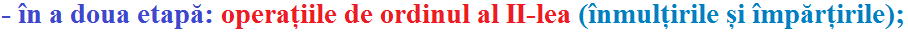 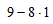 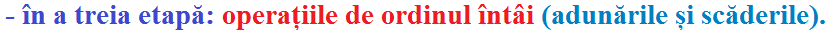 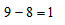 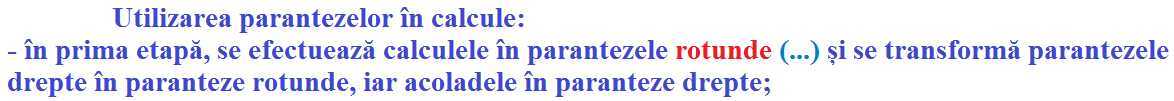 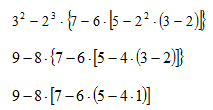 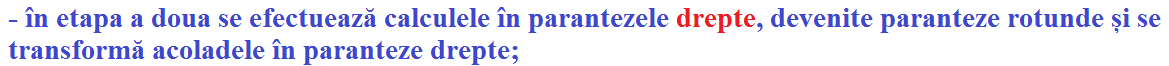 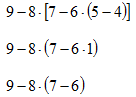 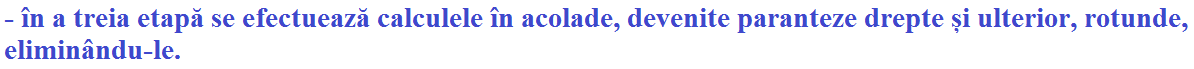 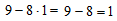